Think, explore, create, and learn!
[Speaker Notes: Title: Think, explore, create and learn with Doodle Town!]
The Basics
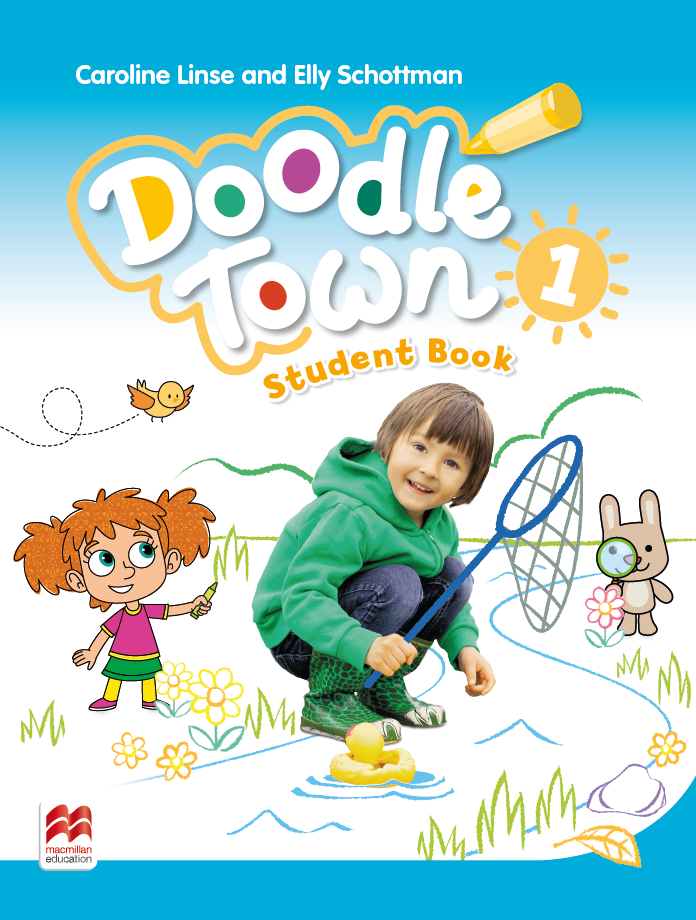 PRE-PRIMARY
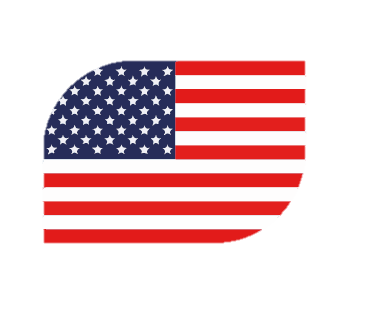 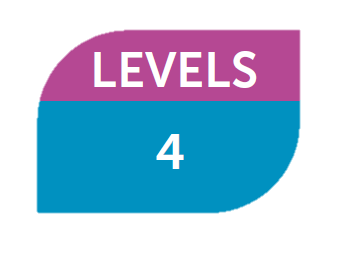 Doodle Town goes beyond language learning and develops the whole child: engaging their imaginations, promoting intellectual and physical development and preparing them for future
academic and personal success.
[Speaker Notes: Doodle Town goes beyond language learning and develops the whole child: engaging their imaginations, promoting intellectual and physical development, and preparing them for future academic and personal success.]
Discover how Doodle Town can:
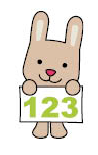 Build a solid foundation for mathematical and literacy awareness
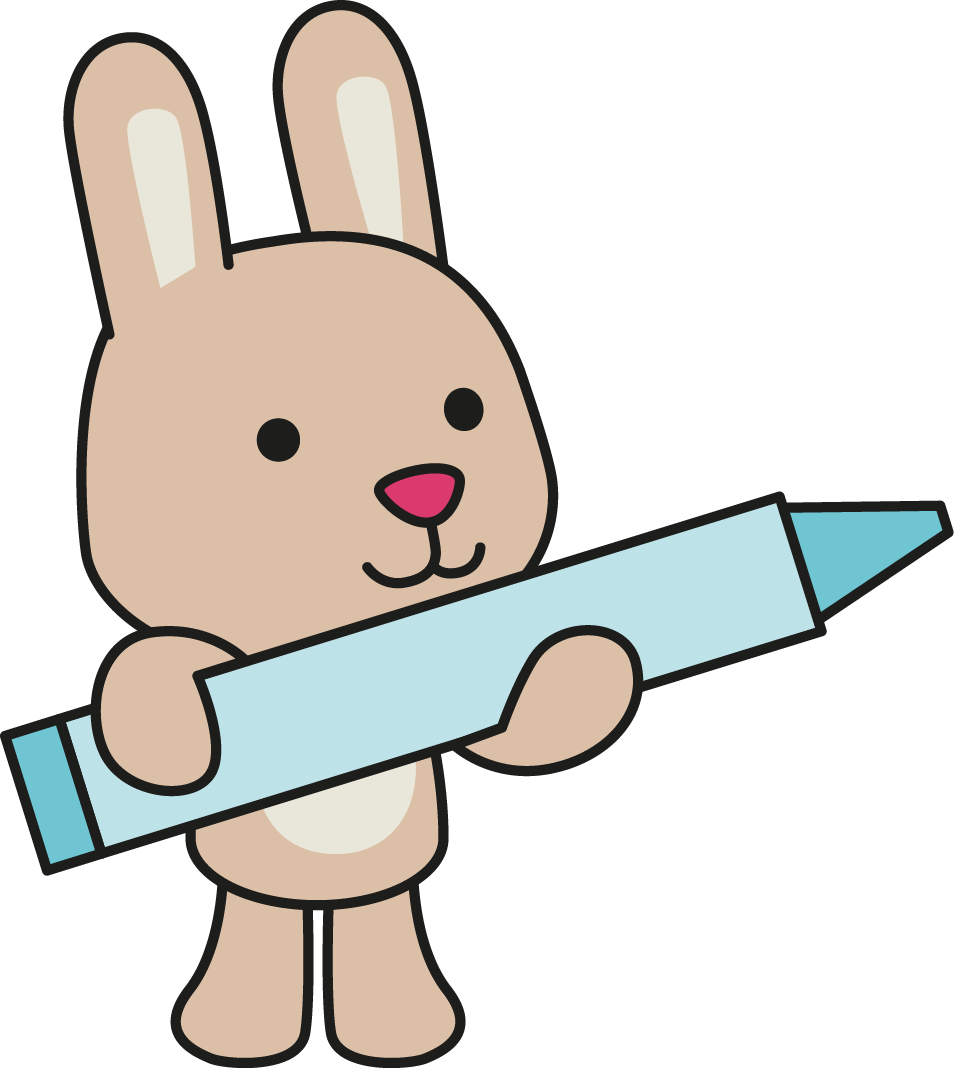 Prepare students for future academic success
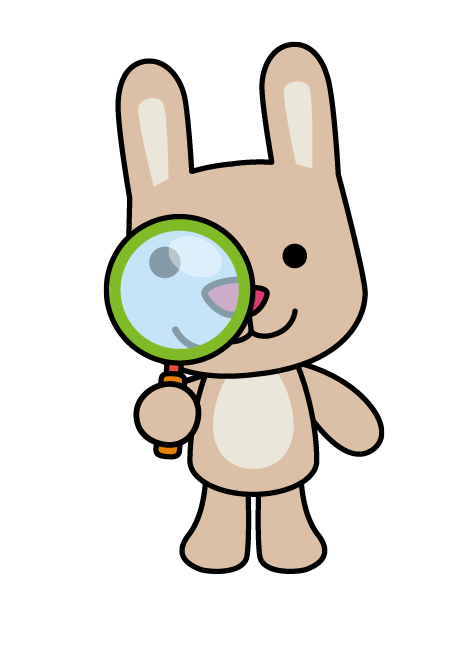 Introduce young learners to collaboration, learner independence and problem-solving
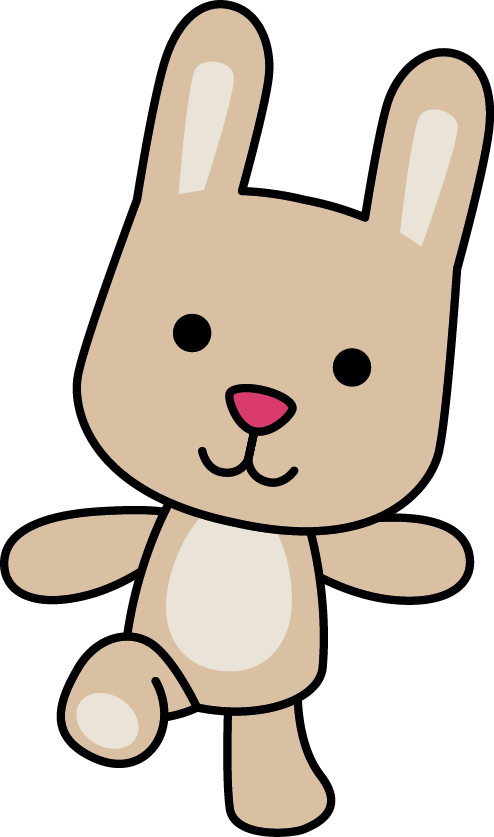 Shape well-rounded, happy children ready for future life and learning
[Speaker Notes: Discover how Doodle Town can:

Build a solid foundation for mathematical and literacy awareness through the integrated Let’s Count, Words and Sounds and fiction and nonfiction texts

Prepare students for future academic success through exposure to the rich variety of CLIL lessons aligned to the requirements of international standards

Introduce young learners to collaboration, learner independence and problem-solving through the development of 21st century skills

Shape well-rounded, happy children ready for future life and learning through four key pillars: cognitive, creative, physical and socioemotional]
Benefits in action: Whole-child development
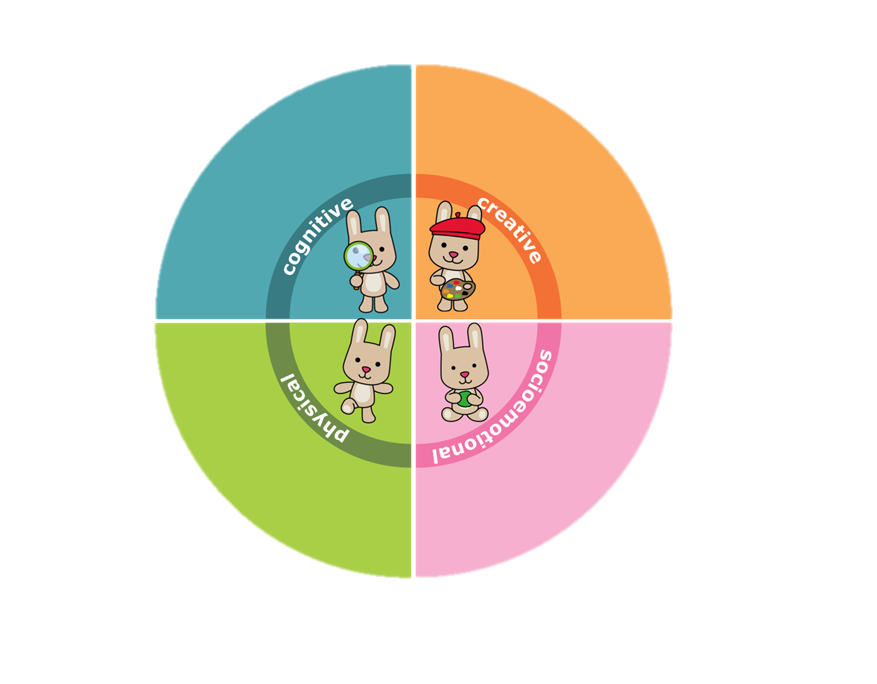 Shape well-rounded, happy children ready for future life and learning
4 pillars of whole-child development that go beyond language learning
[Speaker Notes: Teachers can help shape well-rounded, happy children ready for future life and learning through the 4 pillars of whole-child development that go beyond language learning: 

Cognitive, Creative, Socioemotional and Physical.]
Benefits in action: Whole-child development
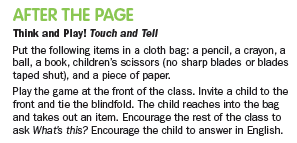 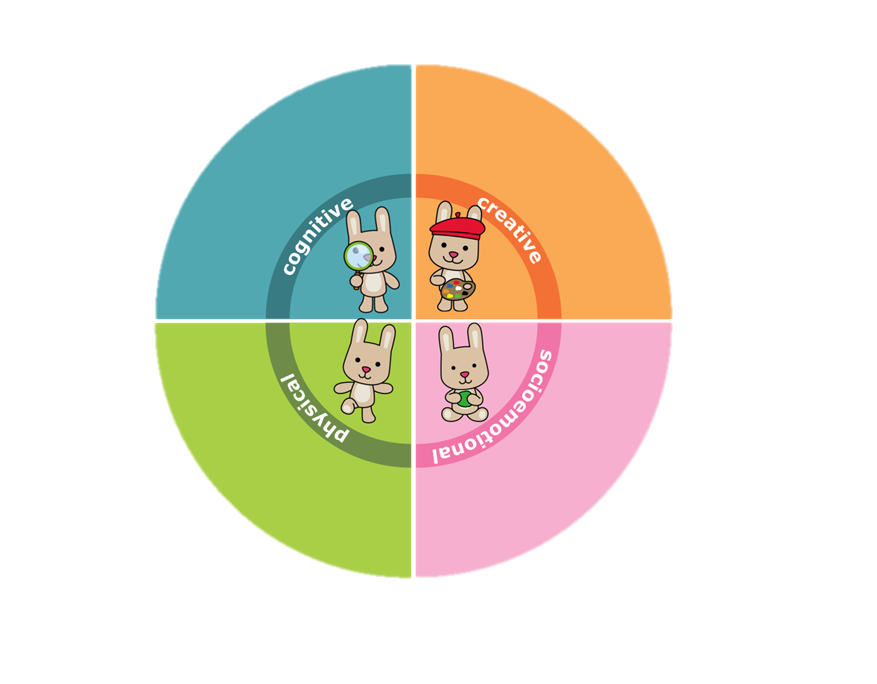 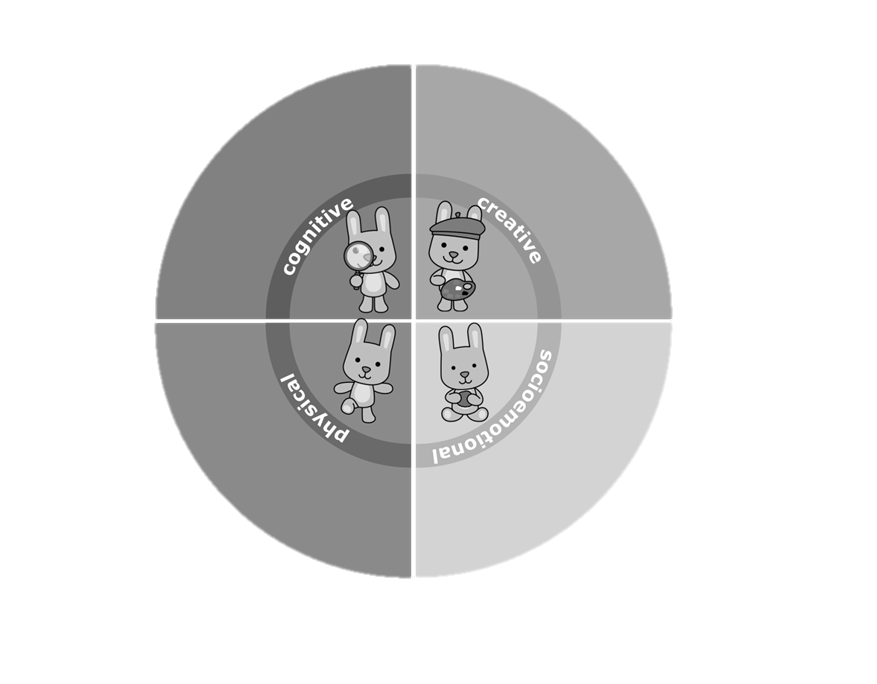 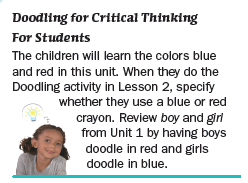 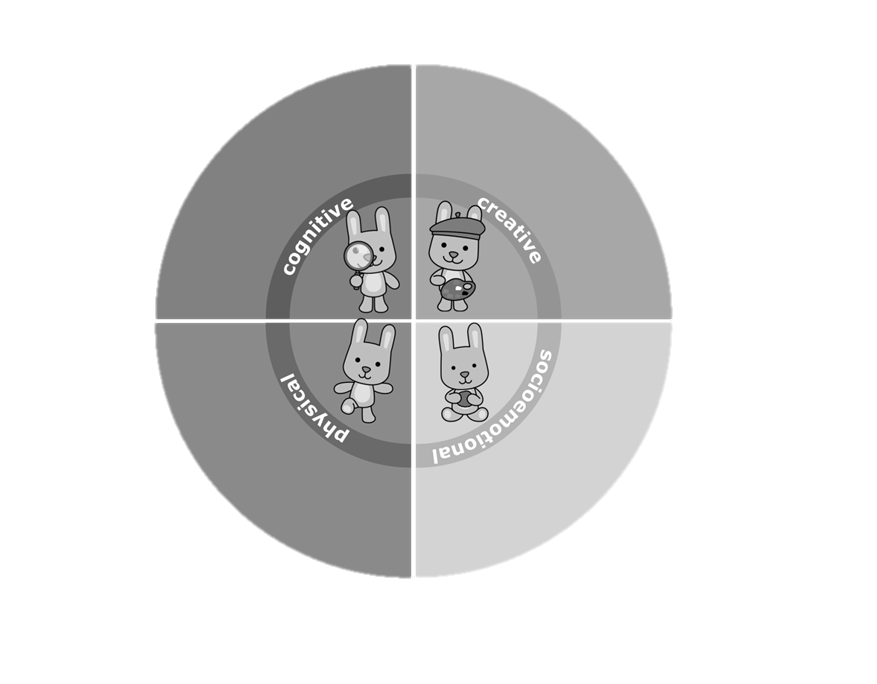 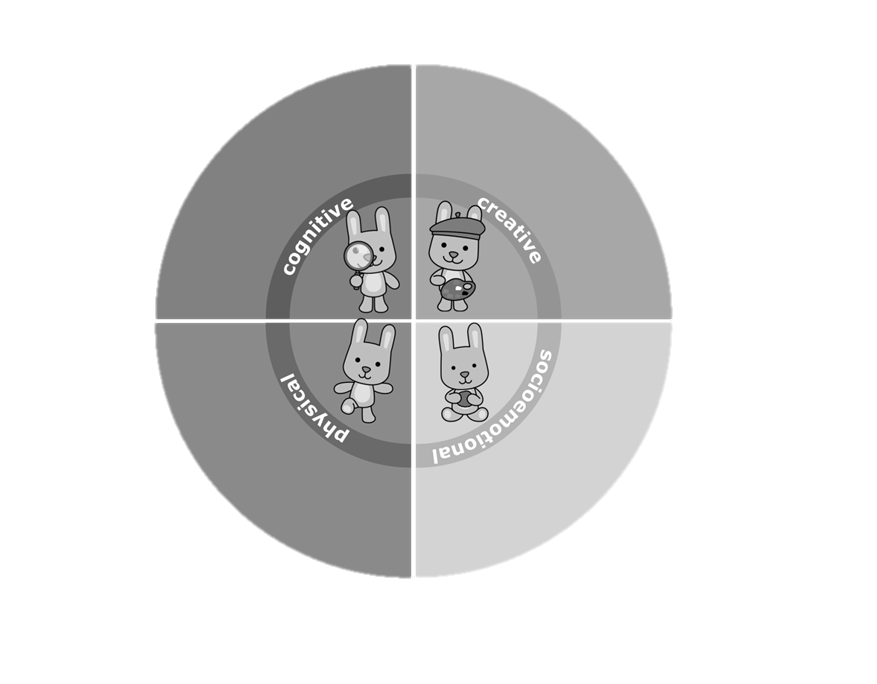 Open-ended questions and activities for critical thinking
COGNITIVE DEVELOPMENT
[Speaker Notes: COGNITIVE DEVELOPMENT

Children can develop skills such as predicting, classifying, and problem solving. In Doodle Town, “Think!” feature and Doodling for Critical Thinking introduces open-ended questions and activities for critical thinking.]
Benefits in action: Whole-child development
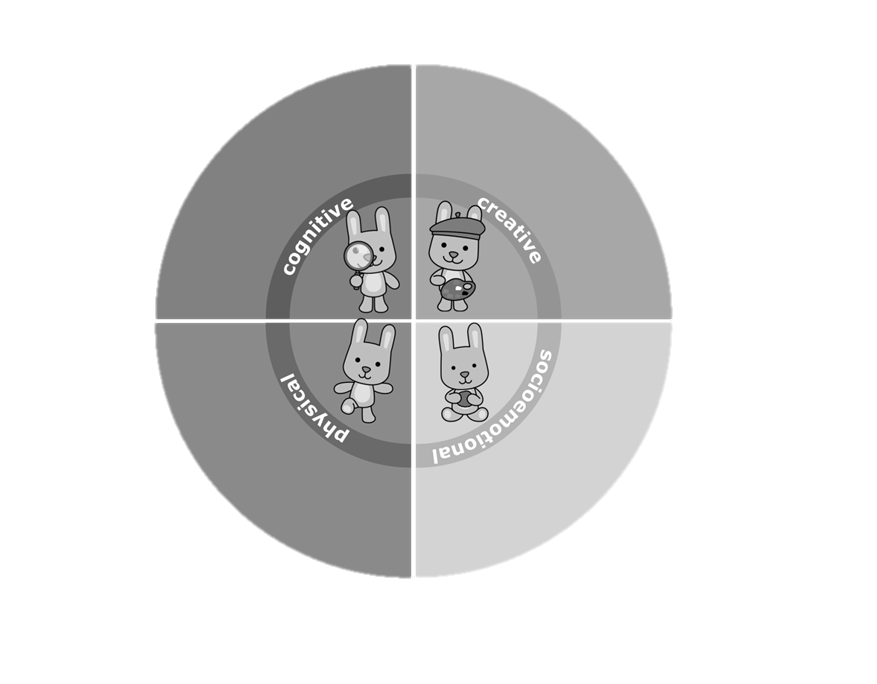 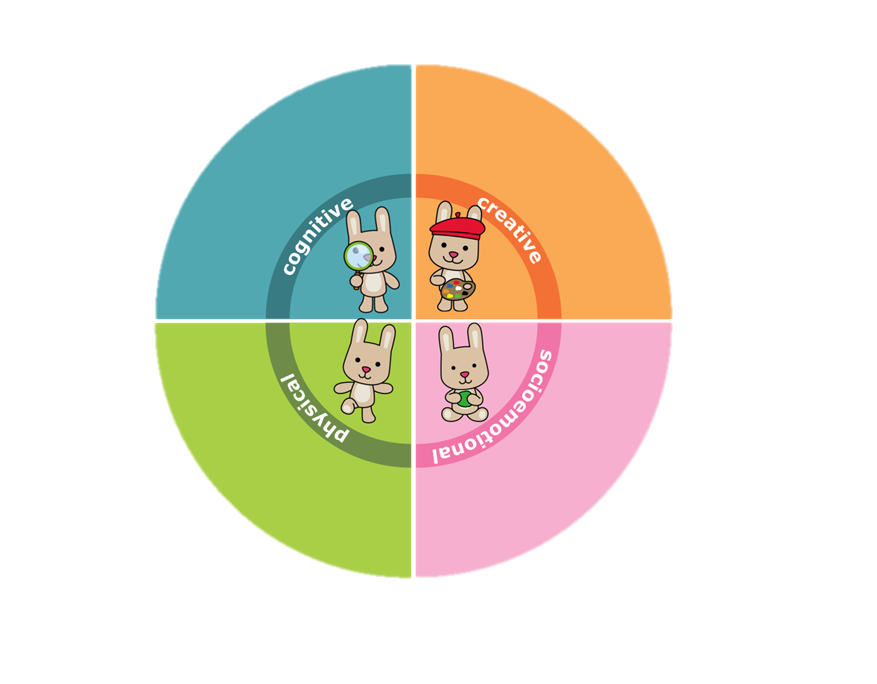 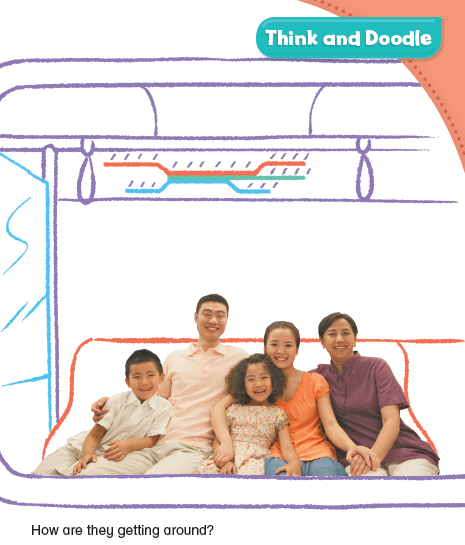 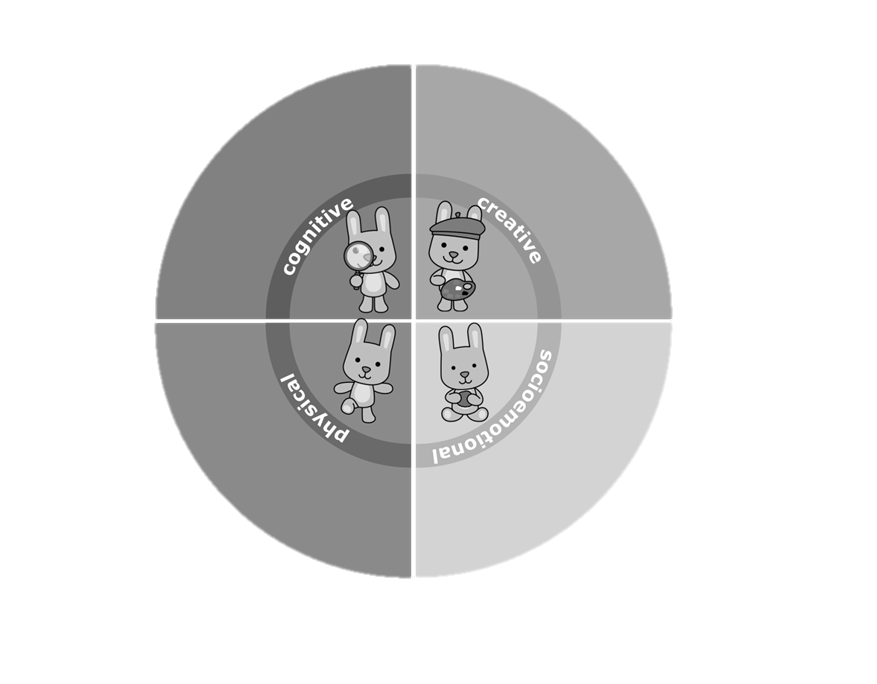 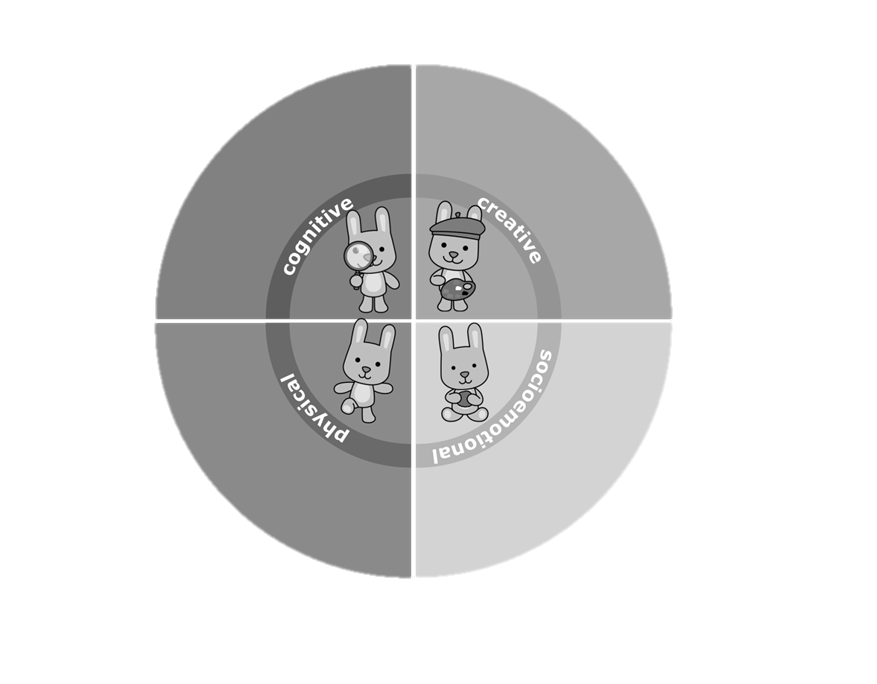 Drawing, doodling and projects
(Let’s Doodle & Let’s Talk)
CREATIVE DEVELOPMENT
[Speaker Notes: CREATIVE DEVELOPMENTChildren’s creative development is encouraged through drawing, doodling and projects throughout the course, such as the Let’s Doodle & Let’s Talk  lessons.]
Benefits in action: Whole-child development
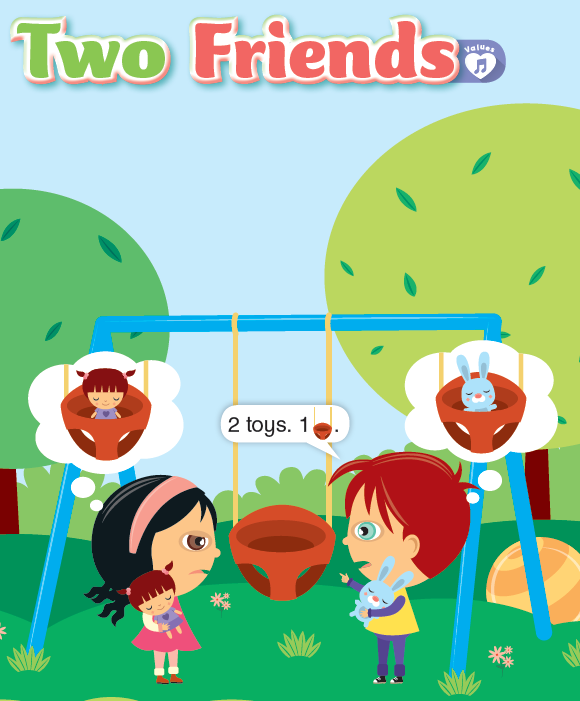 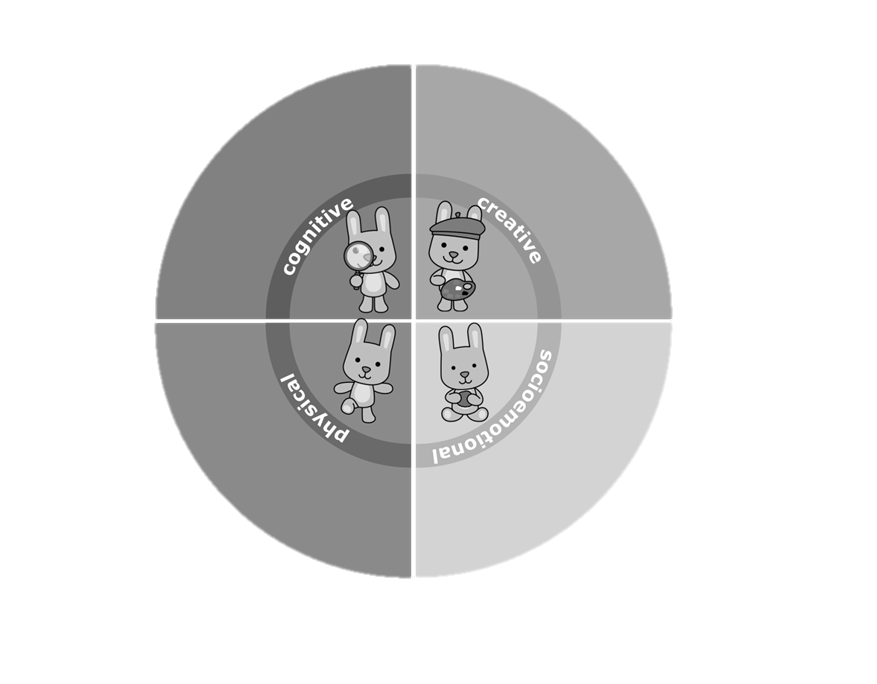 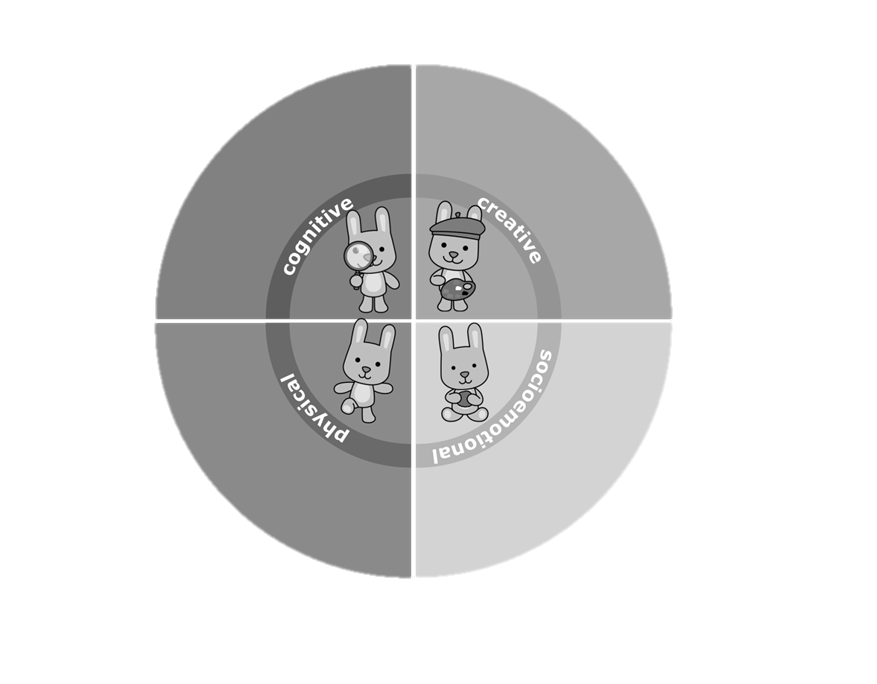 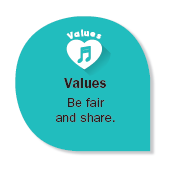 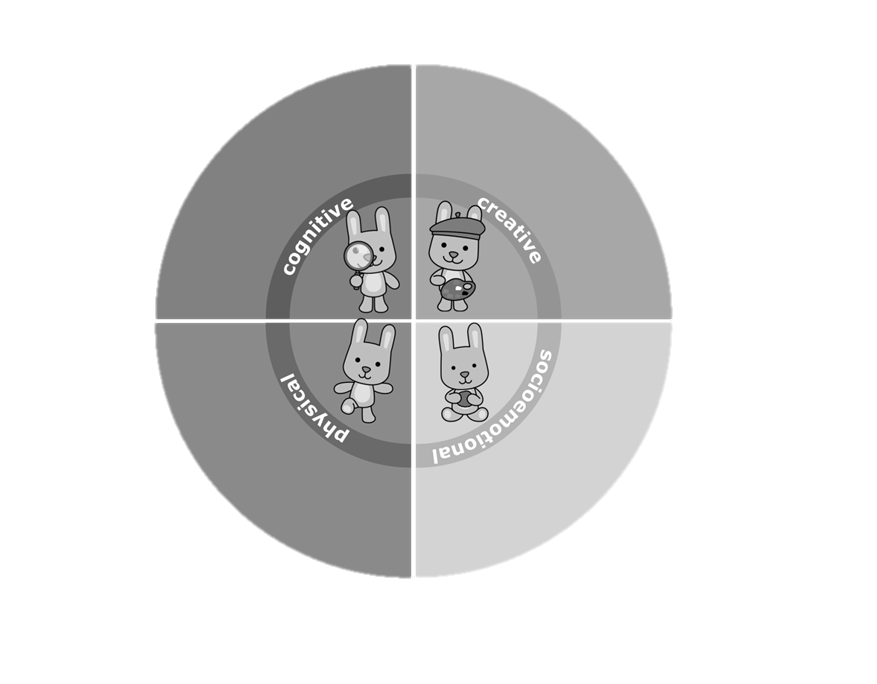 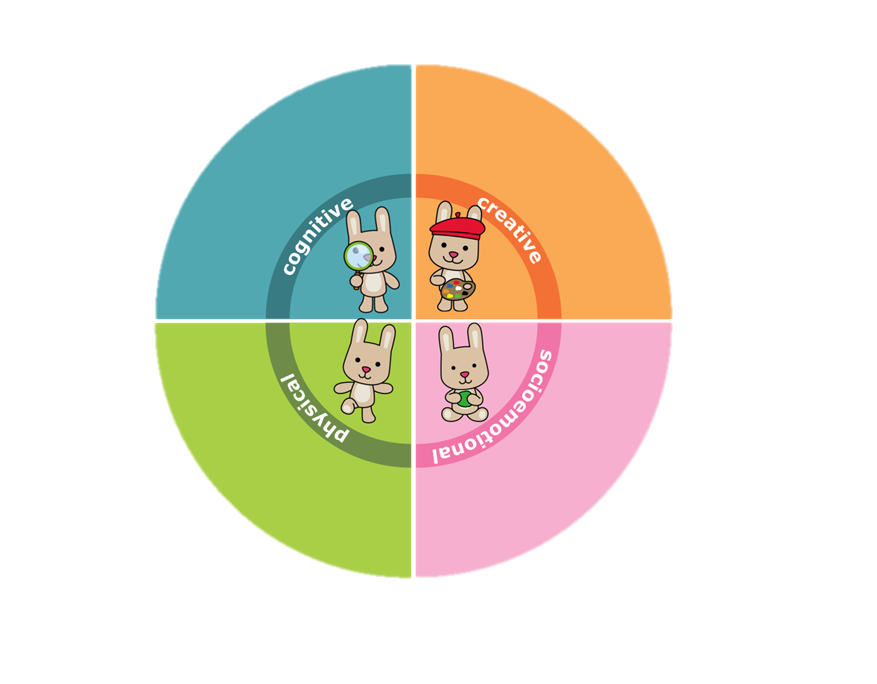 Value lessons & songs
SOCIOEMOTIONAL DEVELOPMENT
[Speaker Notes: SOCIOEMOTIONAL DEVELOPMENT

One value is introduced in each unit e.g. be fair and share. Values pages are marked with a values icon and includes a Values Song.]
Benefits in action: Whole-child development
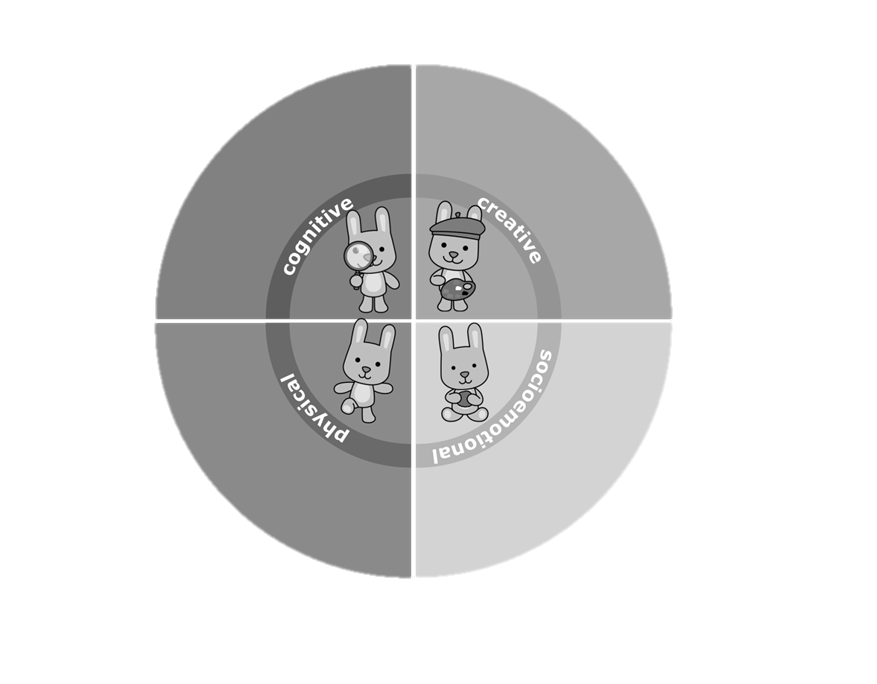 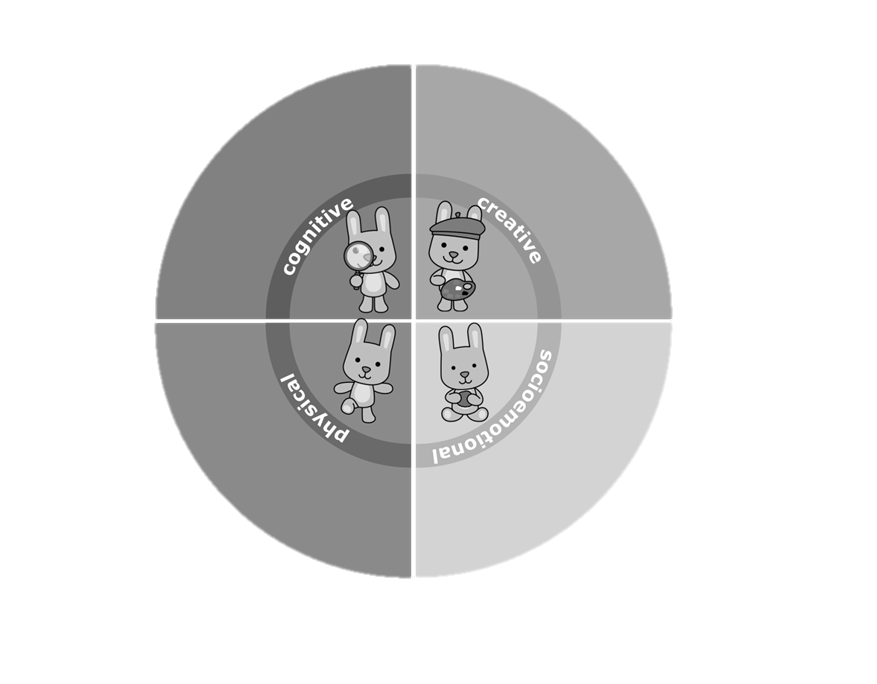 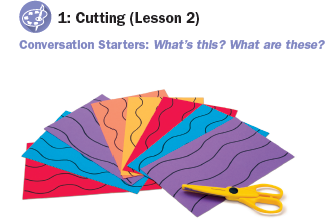 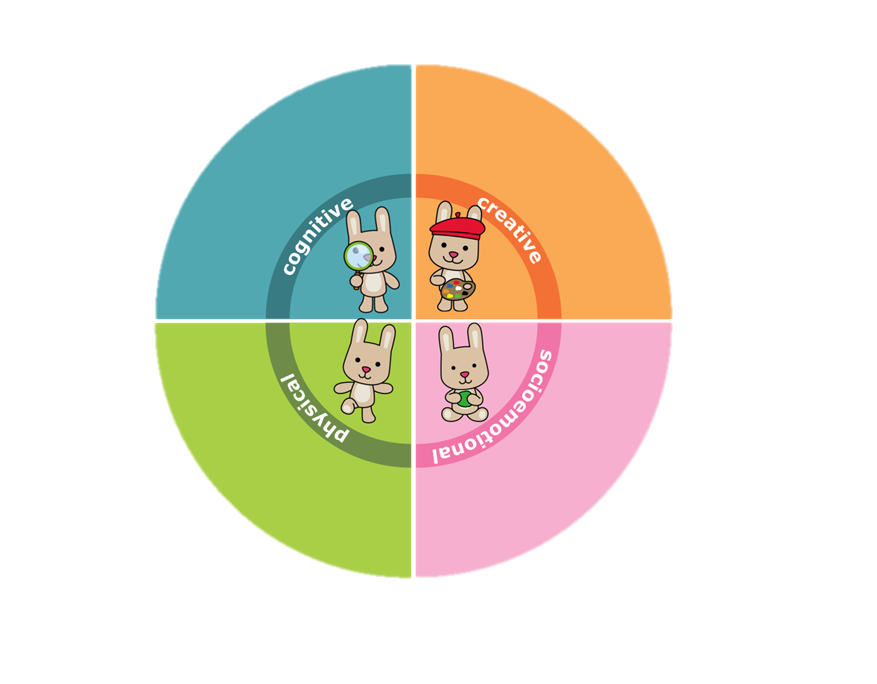 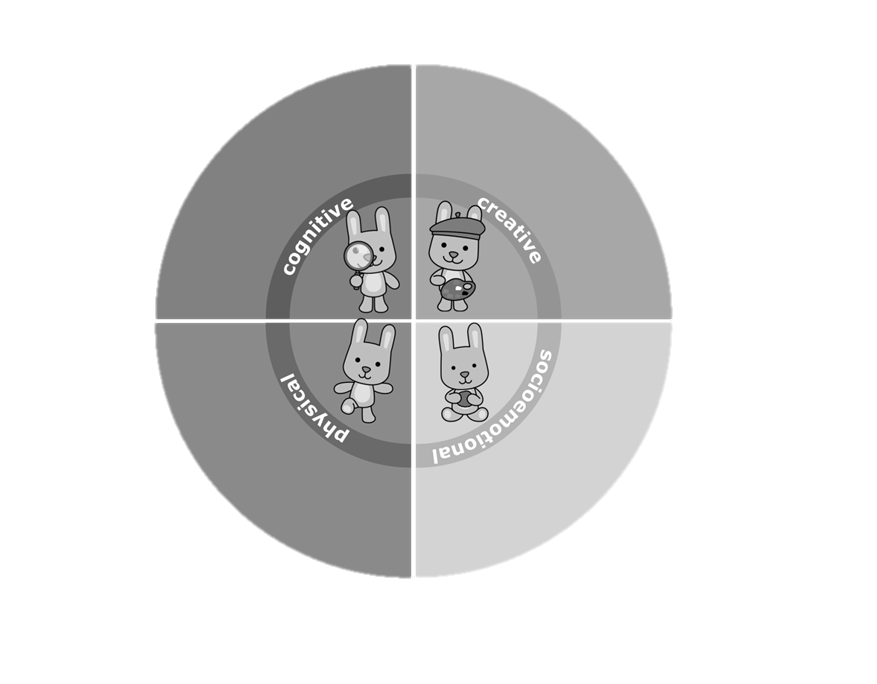 Drawing, projects, games & Learning Center
PHYSICAL DEVELOPMENT
[Speaker Notes: PHYSICAL DEVELOPMENT

Young Learners develop motor skills such as using scissors and holding a pen, alongside hand-eye coordination through the SB, AB and Learning Center’s drawing activities, projects and games.]
Benefits in action: 21st century skills
Comprehensive development of 21st century skills
Communication
Collaboration
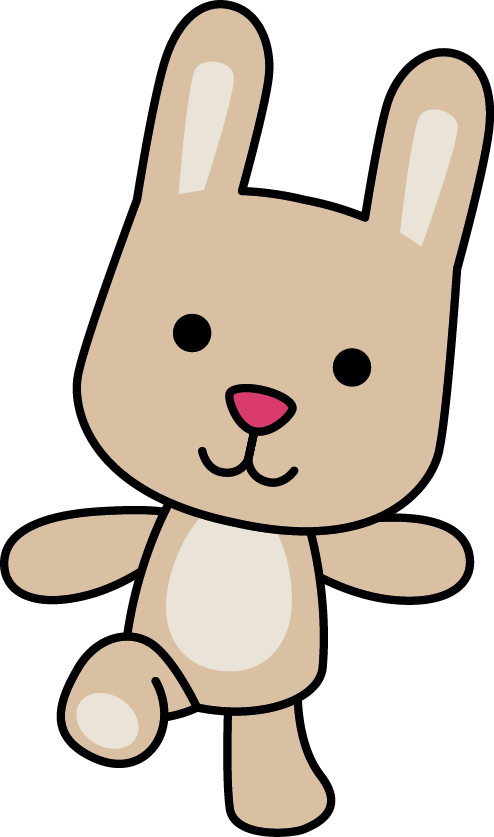 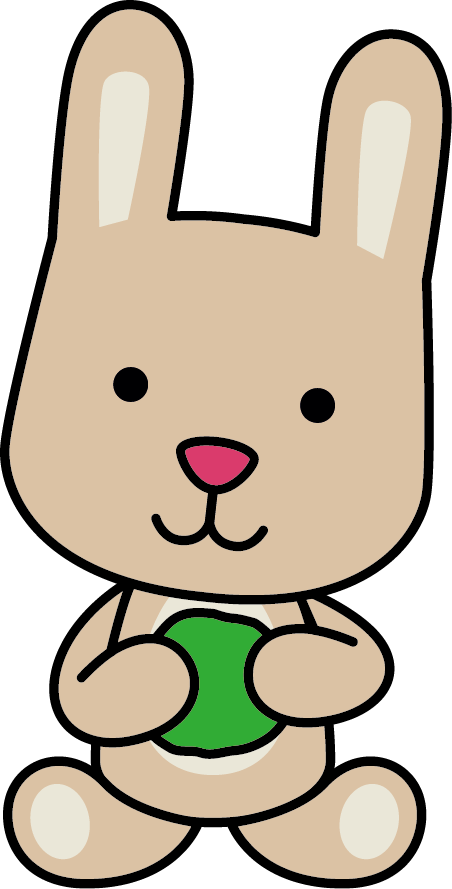 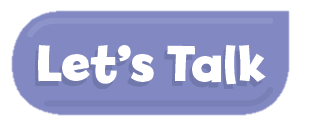 Creativity
Critical Thinking
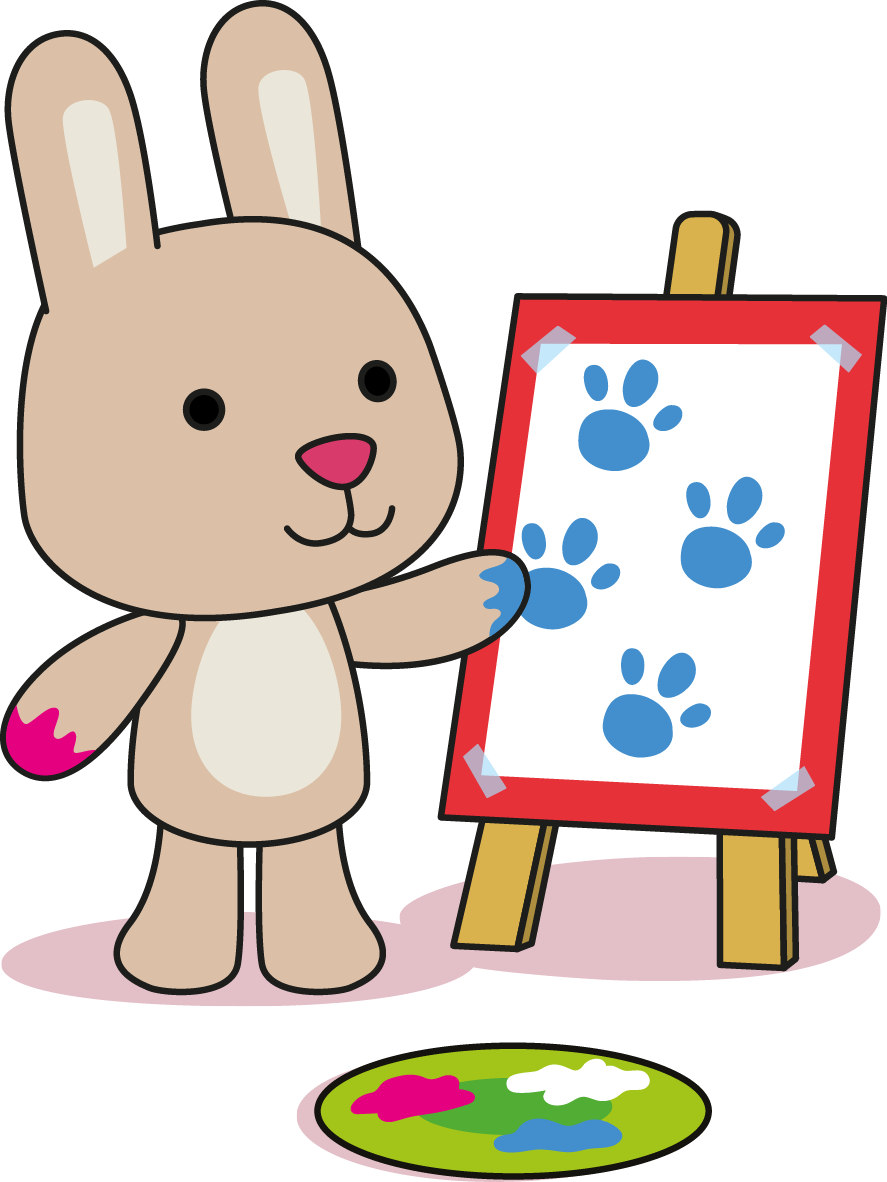 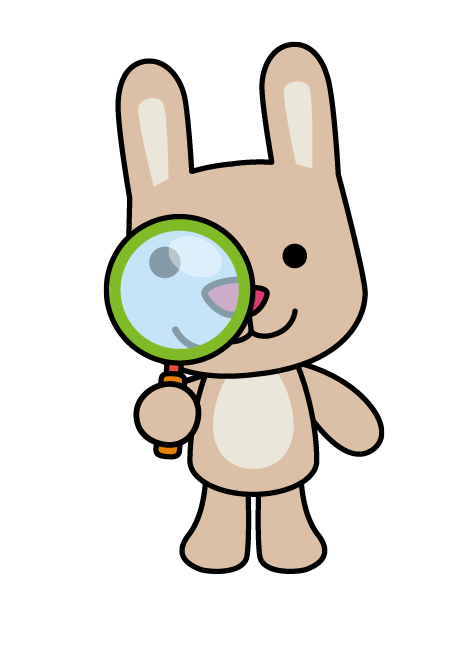 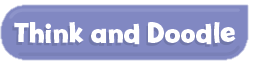 [Speaker Notes: Students take their first steps towards collaboration, learner independence and problem-solving through the comprehensive development of 21st century skills (Collaboration, Communication, Critical Thinking, Creativity) with lessons such as Let’s Talk and Think and Doodle.]
Benefits in action: Literacy
Integrated Words and Sounds lessons
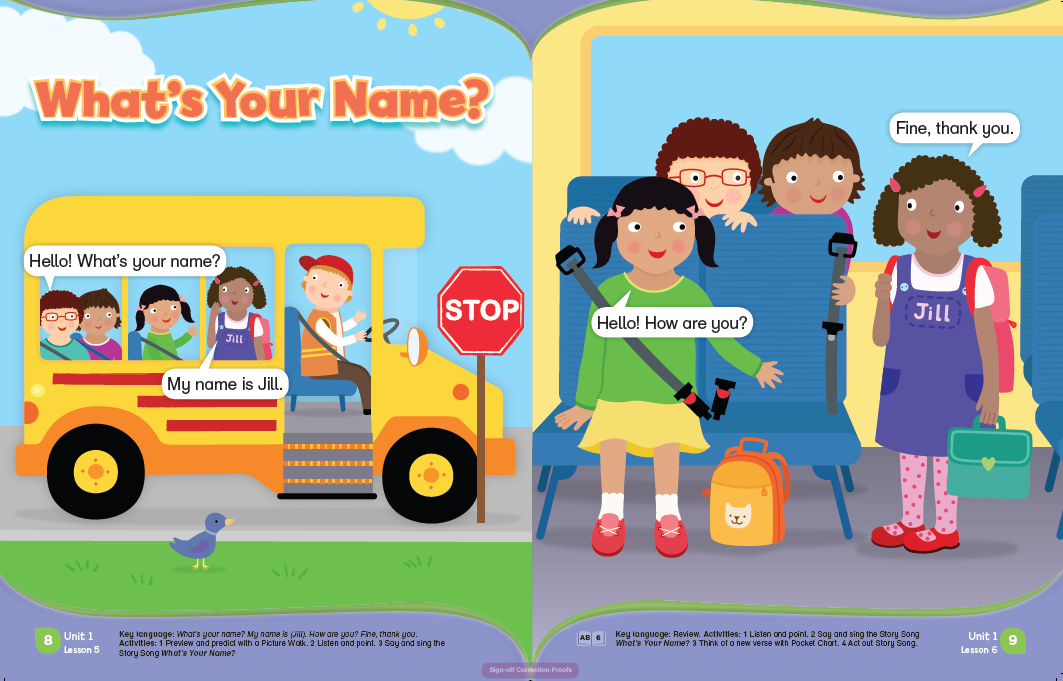 Integrated fiction and non-fiction texts
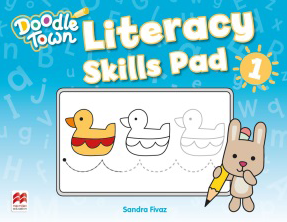 Literacy Skills Pad
Build solid foundation for literacy awareness
[Speaker Notes: Young learners build a solid foundation for literacy awareness through the integrated Let’s Count and fiction and nonfiction texts, as well as the Literacy Skills Pad.]
Benefits in action: Math
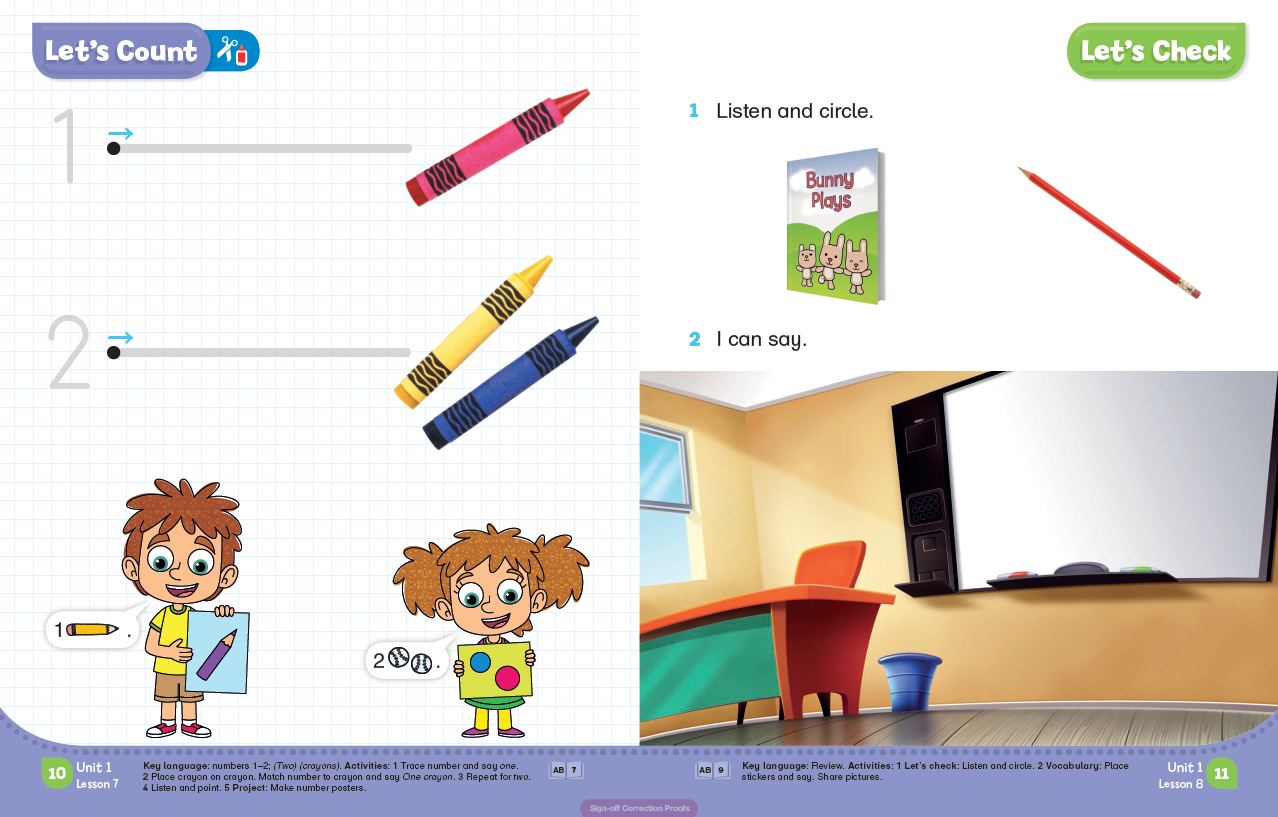 Integrated Let’s Count lessons
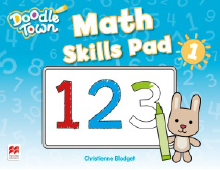 Math Skills Pad
Build solid foundation for mathematical awareness
[Speaker Notes: Young learners build a solid foundation for mathematical awareness through the integrated Words and Sounds and the Math Skills Pad.]
Benefits in Action: CLIL
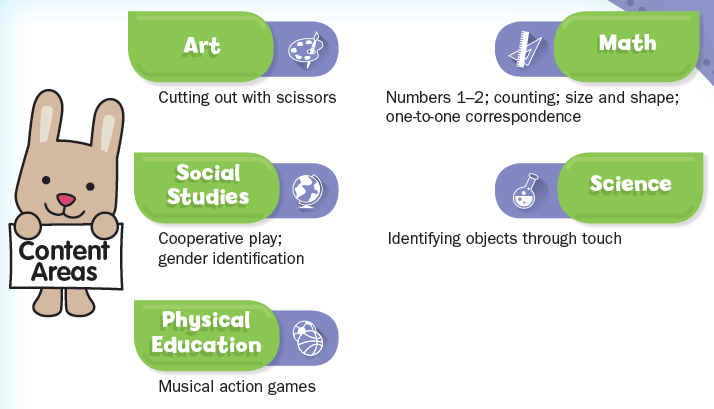 CLIL-based content aligned to US Common Core Standard for English Language, Arts and Math
Prepare for future cross-curriculum
academic success
[Speaker Notes: Students start to prepare for future cross-curriculum academic success through exposure to the rich variety of CLIL-based content aligned to the US English Language, Arts and Math Common Core Standard. Content areas include: Art, Math, Social Studies, Science and Physical Education.]
Benefits in action: Musical program
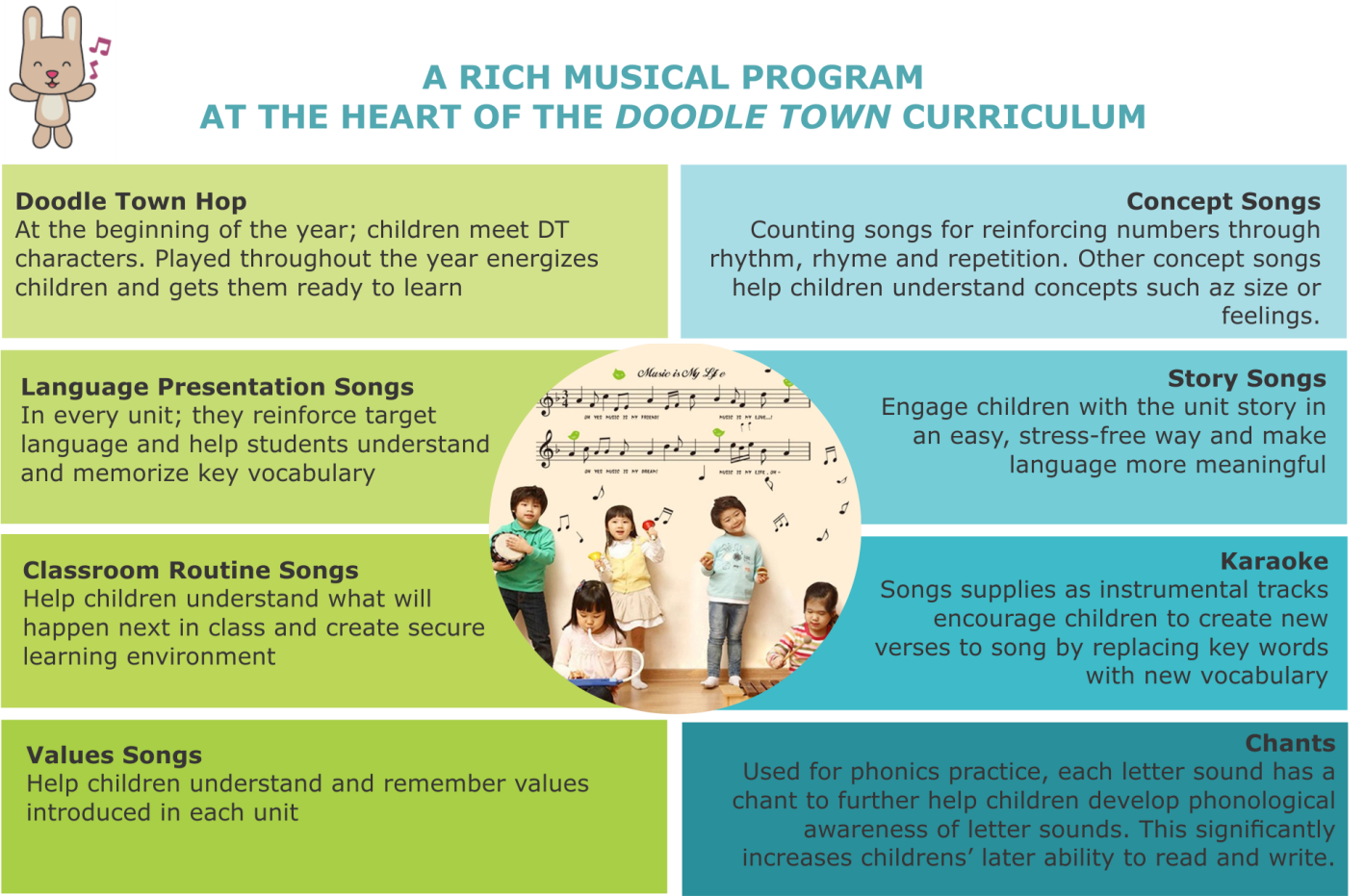 Retain language more easily and for longer
Engage and motivate
[Speaker Notes: Music is an integral part of the Doodle Town curriculum. Young children love to sing and move to music, and language is easier to remember when it is set to music and paired with Total Physical Response (TPR) actions. Students are engaged and motivated by the rich musical program that runs throughout Doodle Town, helping them retain language more easily and for longer.]
TOOL UP: Teacher Resources
Deliver quality language program by providing  support for teachers
Before the lesson
After the lesson
During the lesson
[Speaker Notes: Teachers can deliver a quality language program with the flexible structure and engaging components that provide support for teachers before, during and after the lesson.]
TOOL UP: Teacher Resources
Before the lesson
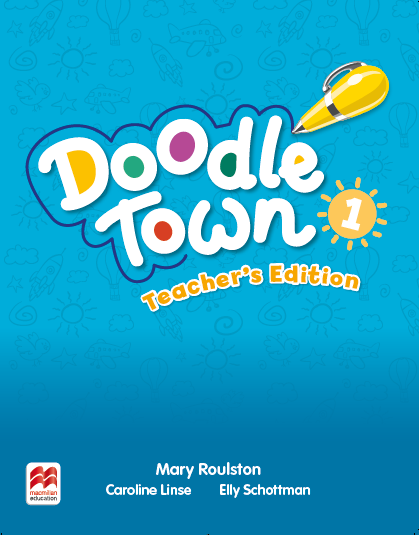 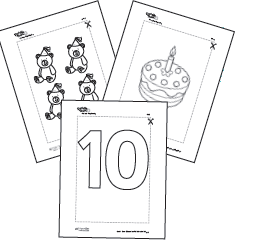 Resource Center
Teacher’s Edition
[Speaker Notes: Before the lesson:

Teacher’s Edition: includes overview for class planning and learner center activities, plus teaching notes for before-, with-, and after-the-page lesson support and assessment

Teacher’s Resource Center: provides downloadable materials for classroom activities]
TOOL UP: Teacher Resources
During the lesson
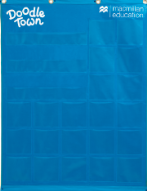 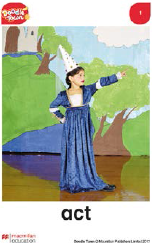 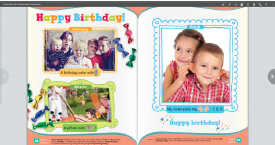 Teacher’s Presentation Kit
Pocket Chart
Photo cards
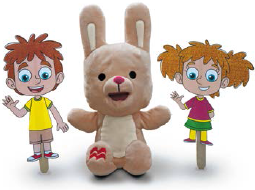 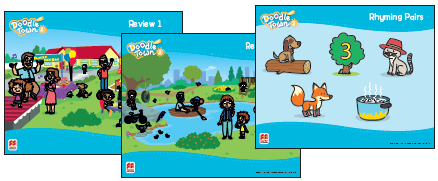 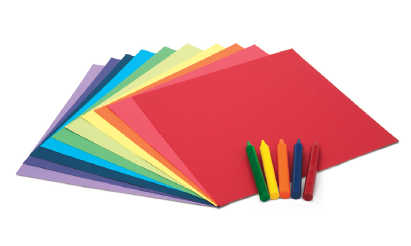 Poster Pack
Learning Center
Puppet
[Speaker Notes: During the lesson:

Pocket Chart – framework for cognitive games and creative activities

Photo cards – show the key vocabulary

Posters – feature scenes from the SB for reviewing key language

Learning Center – help teacher different concepts at the same time in one place

Teacher’s Presentation Kit – heads up interactive learning experience

Doodle Bunny Puppet – used for encouraging creativity and critical thinking]
TOOL UP: Teacher Resources
After the lesson
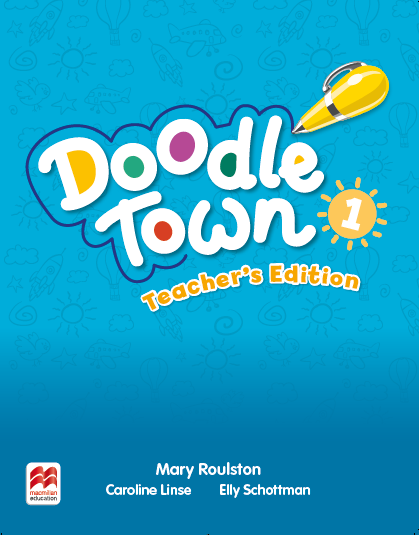 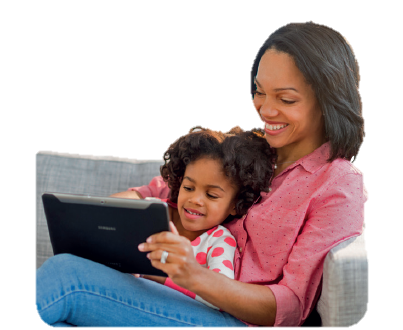 Assessment from Teacher’s Edition
Home-school connection
[Speaker Notes: After the lesson:

Assessment from Teacher’s Edition
Home-school connection: Student Practice Kit, letters to Parents and detachable Parent’s Pages]
TOOL UP: Student Resources
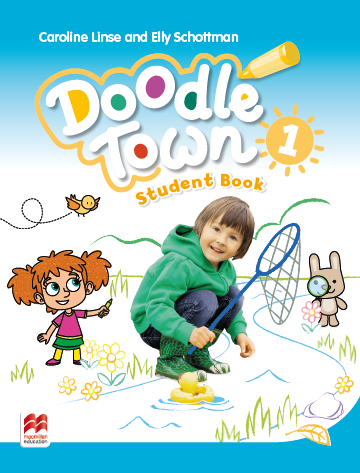 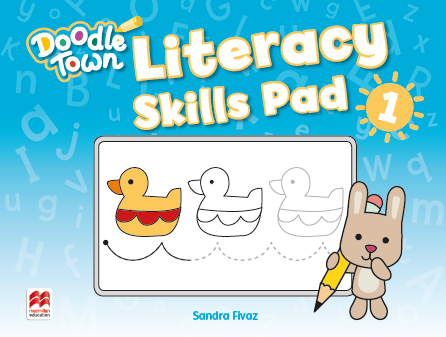 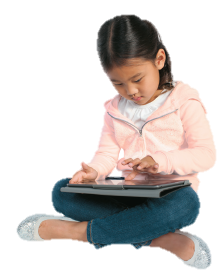 Pupil’s Practice Kit
Literacy Skills Pad
Student’s Book
Letters to Parents & Detachable Parent’s Pages
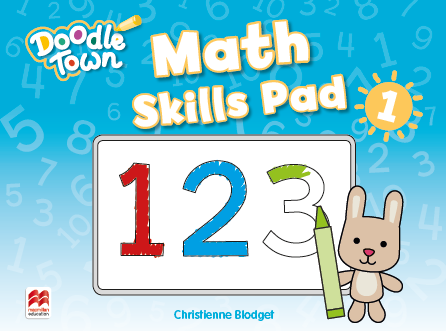 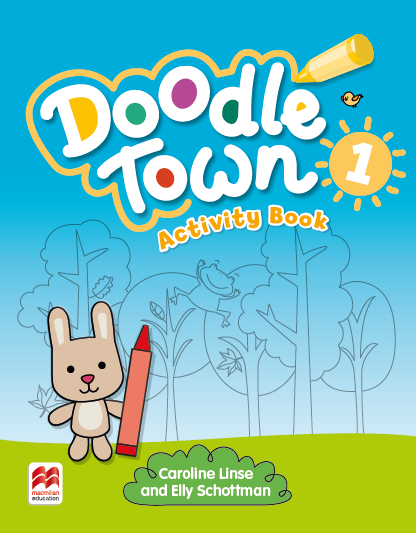 Learning goes beyond the classroom
Math Skills Pad
Nurture first student-teacher-parent connection
Activity Book
[Speaker Notes: TOOL UP: Student Resources

Students’ learning goes beyond the classroom with the strong home-school link component, consisting of the interactive Student Practice Kit, letters to Parents and detachable Parent’s Pages, nurturing the first student-teacher-parent connection of the young learner journey.]
Think, explore, create, and learn!
[Speaker Notes: Title: Think, explore, create and learn with Doodle Town!]